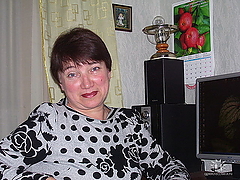 Портфолио
 музыкального руководителя муниципального дошкольного образовательного учреждения детского сада общеразвивающего вида (художественно-эстетического приоритетного направления развития  воспитанников) второй категории № 6 «Сказка»Шариковой Татьяны Михайловны
Образование – среднее профессиональное , окончила в 1980 году Азовское педагогическое училище 
     по специальности -«Музыкальное воспитание» 
     присвоена квалификация- «учитель музыки»,«музыкальный воспитатель»

     Педагогический стаж работы – 33года

Квалификационная категория - высшая, срок  действия до 26.12.2013г.
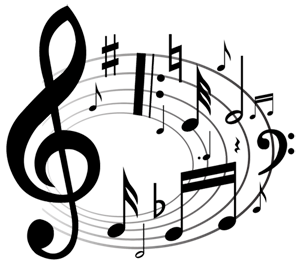 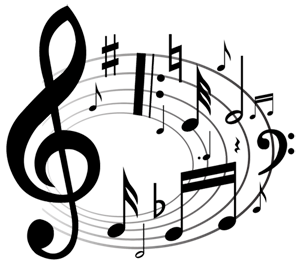 Сведения о курсах  повышения квалификации
2009 год - Ростовский областной институт повышения квалификации и переподготовки работников образования   по проблеме «Обновление содержания ДО в условиях приоритетных направлений развития образования для музыкальных руководителей ДОУ» в объёме 72час

 2010 год - мастер-классы С. Французьян и Е. Черныш по вокальному пению

2011 год - авторские школы композиторов А.Кудряшова и И.Русских.
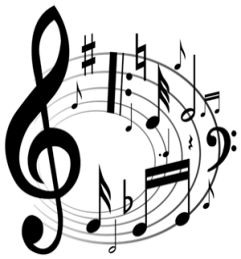 Участие в муниципальных, всероссийских и Интернет - конкурсах
2010 год – победитель муниципального этапа конкурса
 «Учитель года – 2010» 
в номинации «Лучший музыкальный руководитель»

2011год - участие во  Всероссийском конкурсе 
«Детские сады – детям» 
в номинации  «Лучший воспитатель детского сада»


2012 год - участие в "IN-KU Amazing Dance - III" 
Конкурс хореографических постановок 
"Танцевальное Созвездие“


2013  год  - "IN-KU Amazing Dance - IV" 
Конкурс хореографических постановок
 "Танцевальное Созвездие"
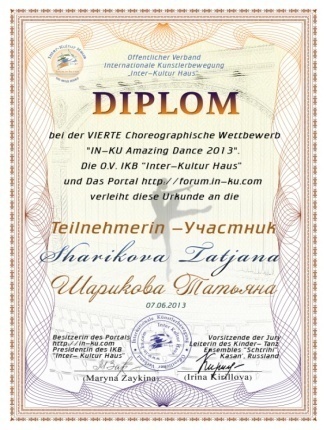 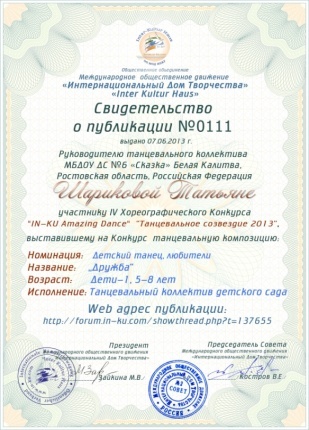 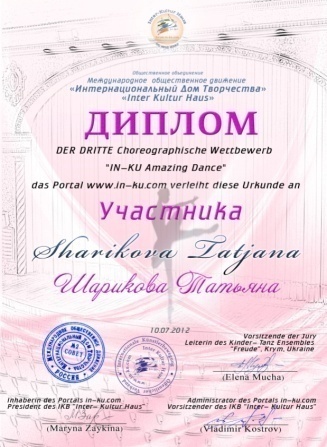 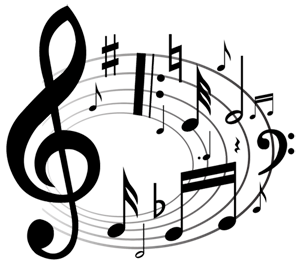 Авторские методические разработки
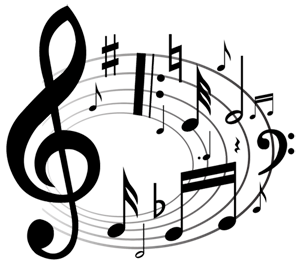 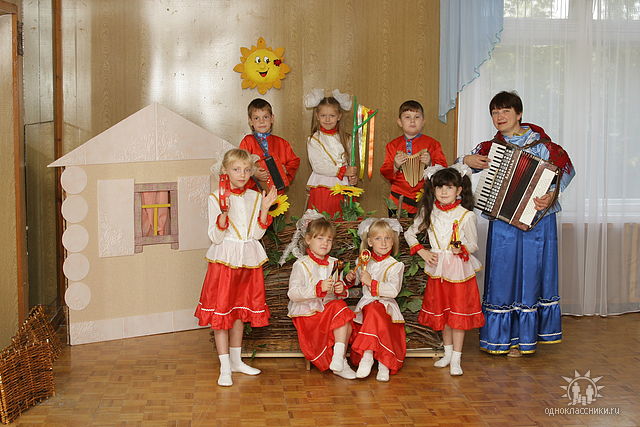 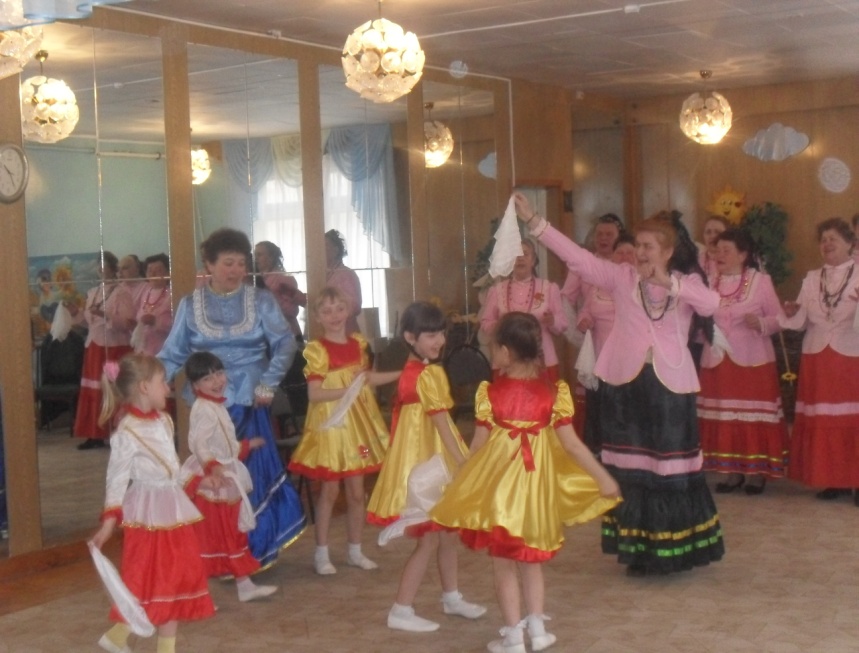 Мастер-класс с педагогами ДДТ и ДК на городском методическом объединении музыкальных руководителей
Проектная деятельность : «Покров – праздник казаков»
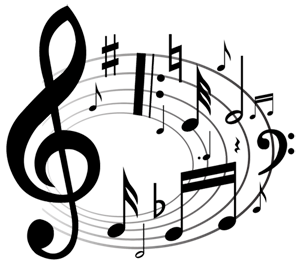 В работе с детьми использую:
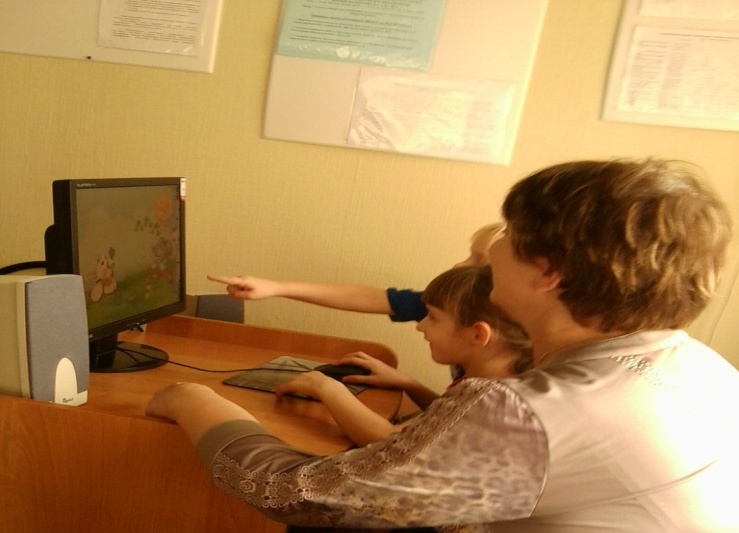 Информационно-компьютерные технологии
Здоровьесберегающие технологии
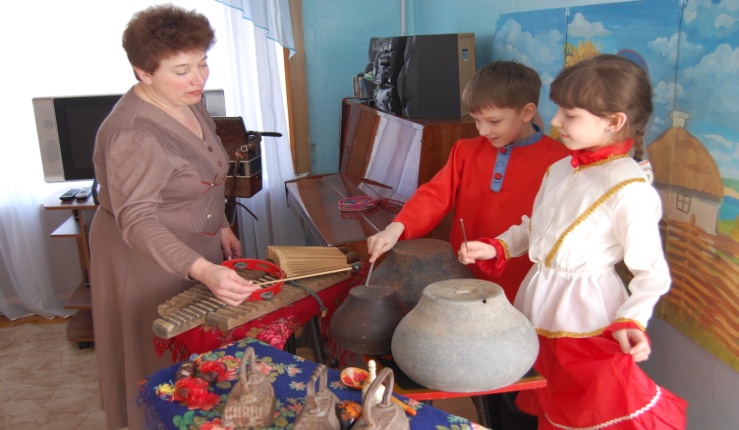 Арт – технология
Технология игровой обучающей ситуации
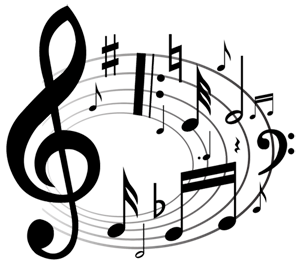 Фестиваль «Надежда»
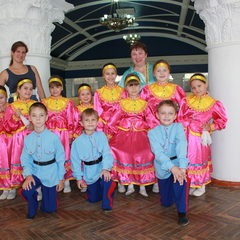 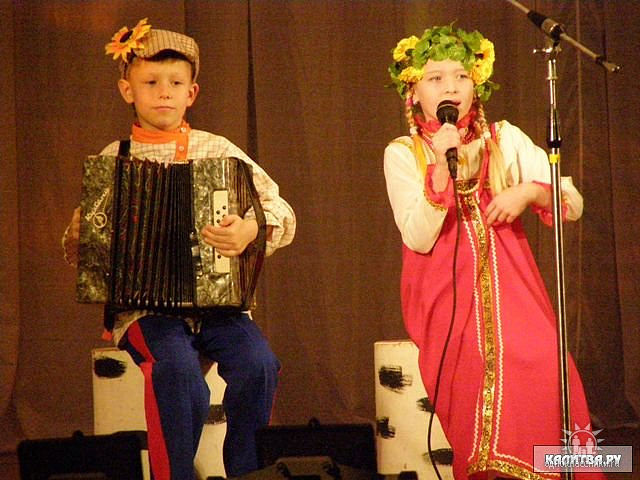 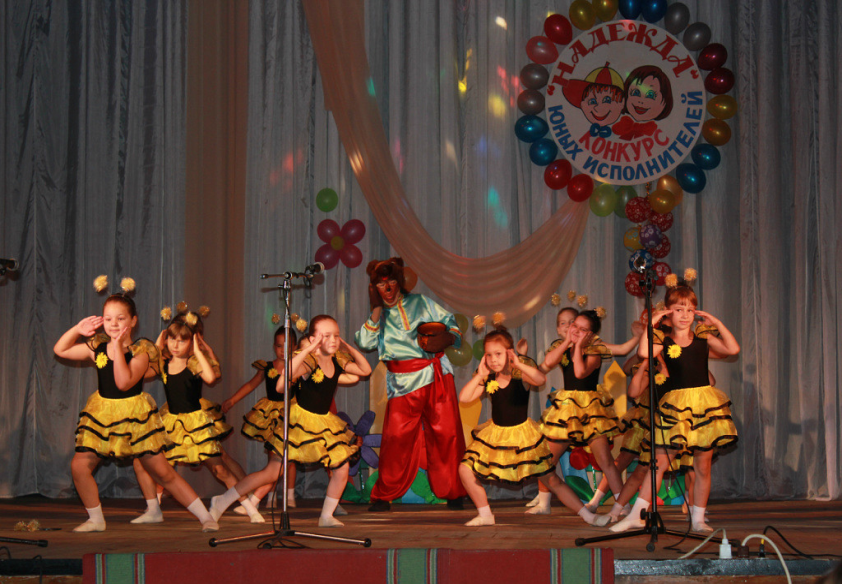 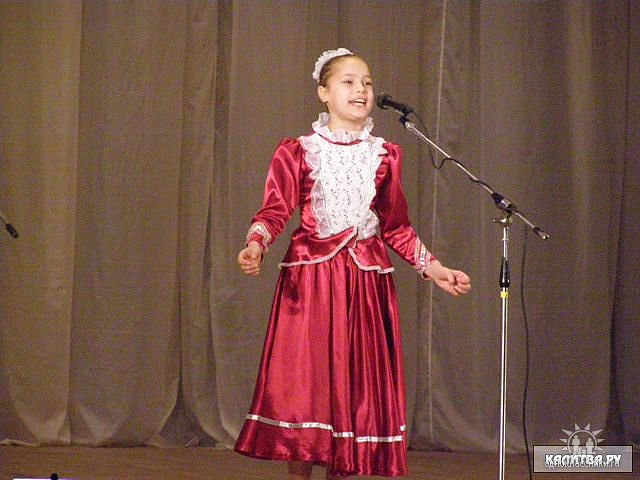 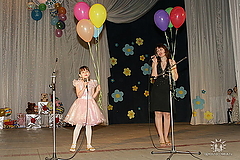